Научный форум молодых исследователей «Шаг в Будущее»
Мини-проект по теме: «Координатная плоскость»    «моё созвездие»
Автор: Идрисова валерия владимировна
Маоу «ярковская сош»
Научный руководитель: Ганихина антонина владимировна
Учитель математики
Российская Федерация  С.Ярково
2017 год
Задачи проекта: познакомиться  с  историей  возникновения  координатной  плоскости ; расширить  область  познания  в   рамках  выбранной  темы.
Вопросы  проекта:1.зачем  нужны  координаты  в  жизни  человека?В повседневной жизни в речи взрослых мы иногда слышим такую фразу: “Оставьте мне свои координаты”. Это выражение означает, что собеседник должен оставить свой адрес или номер телефона, что и считается в этом случае координатами человека. Главное здесь в том, что по этим данным можно найти человека. Именно в этом и состоит суть координат или, как обычно говорят, системы координат: это правило, по которому определяется положение того или иного объекта.2.кто  ввел  координаты  и   кто  создал  систему  координат?Впервые  прямоугольную  систему  координат  ввел   рене  декарт  в  своей работе  «рассуждение о методе»  в 1637 году.поэтому  прямоугольную  систему  координат  также  называют-декартова   система  кординат .
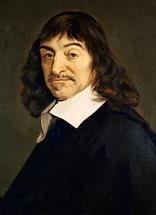 История     Впервые  прямоугольные  координаты   были  видены  Рене Декартом-Французский философ, математик, механик, физик и физиолог, создатель аналитической геометрии и современной алгебраической символики, автор метода радикального сомнения в философии, механицизма в физике, предтеча рефлексологии.      Введение  прямоугольных  координат на плоскости позволило свести многие  геометрические  задачи  к  чисто  алгебраическим и,наоборот.Метод,основанный на этом,называется методом координат.
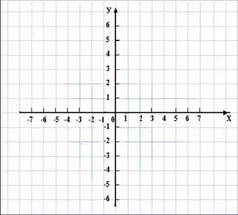 Виды систем координат:
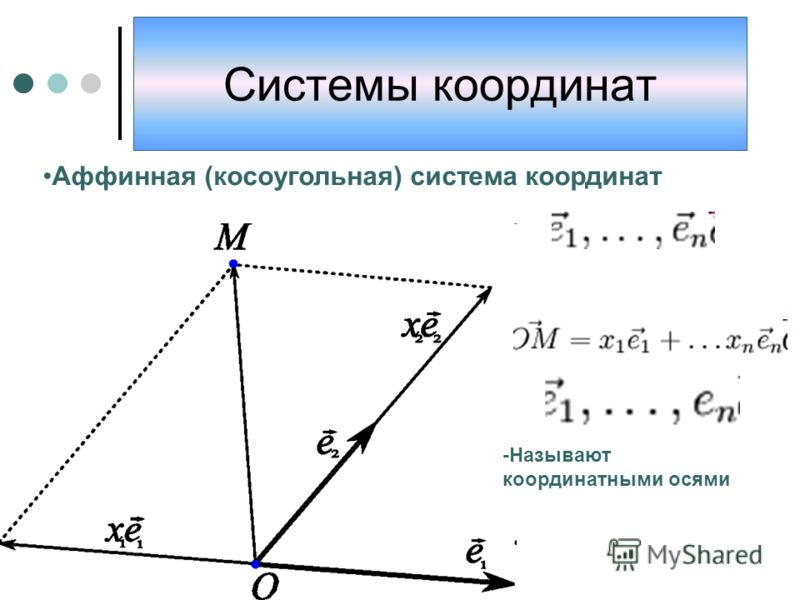 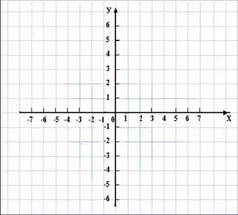 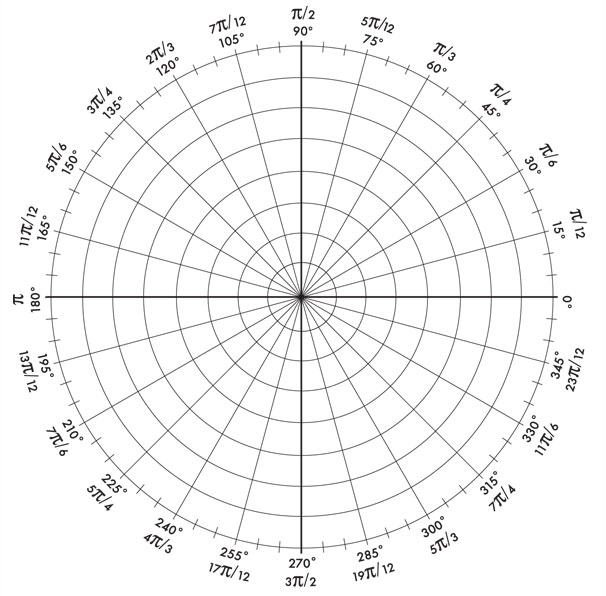 Косоугольная  система
полярная система
Прямоугольная система
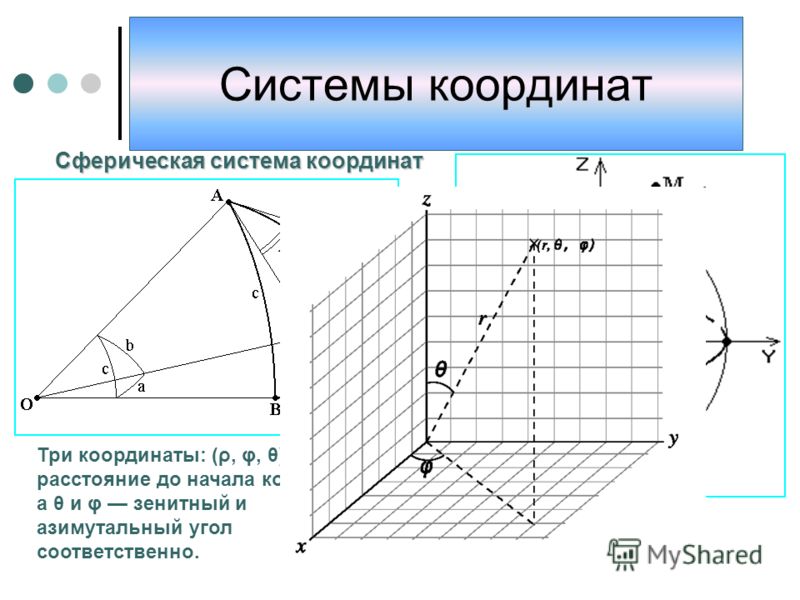 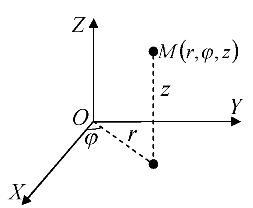 сферическая система
цилиндрическая система
«В  чистой  математике  живет  всегда  художник: архитектор  и  даже  поэт».
Принсгейм  а.
Я  родилась  в  феврале  2004 года  под  созвездием  водолей. Водоле́й (лат. Aquarius) — большое зодиакальное созвездие, находящееся между Козерогом и Рыбами. Известный астеризм в Водолее — «Кувшин», маленькая Y-образная группа из пяти звёзд, «оседлавшая» небесный экватор. Центральная из этих звёзд, ζ Водолея, — двойная. Интересны также шаровое скопление M 2 и планетарные туманности «Сатурн» и «Улитка» (NGC 7009 и NGC 7293). В Водолее лежит радиант метеорного потока Дельта-Аквариды, активного в конце июля.     У древних шумеров Водолей был одним из важнейших созвездий, поскольку олицетворял бога неба Ана, дающего земле живительную воду. Согласно грекам, Водолей изображает сразу несколько мифических персонажей, например, Ганимеда — троянского юношу, ставшего виночерпием на Олимпе; Девкалиона — героя всемирного потопа и Кекропа — древнего царя Аттики.
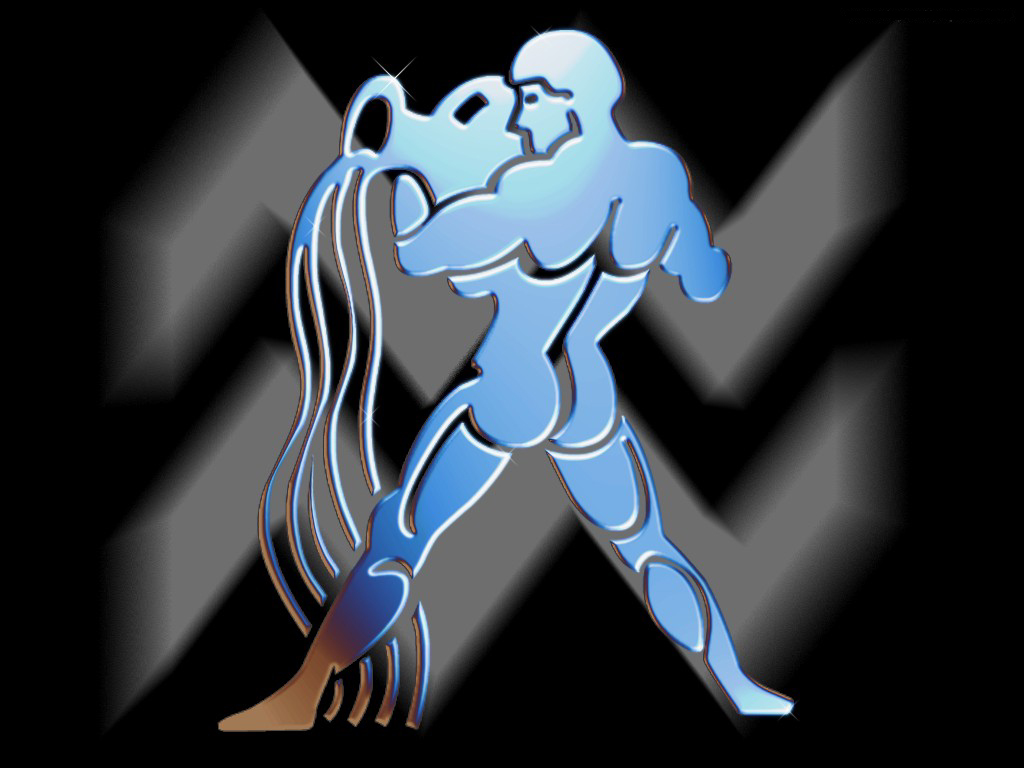 Пути соединения
1 -> 4 -> 3  и 4 -> 2

4 -> 5 -> 6 -> 7 -> 8 -> 4 -> 6 -> 9 -> 10 -> 11 -> 12 -> 13 -> 10 -> 14 -> 15

14 -> 16 -> 17 -> 18
1.(-21;-10)2.(-17;-11)3.(-22;0)4.(-20;2)5.(-19;5)6.(-14;3)7.(-13;-3)8.(-14;-5)9.(-5;4)10.(-4;11)12.(-11;11)13.(-8;13)14.(4;5)15.(-2;-2)16.(11;0)17.(16;3)18.(17;2)
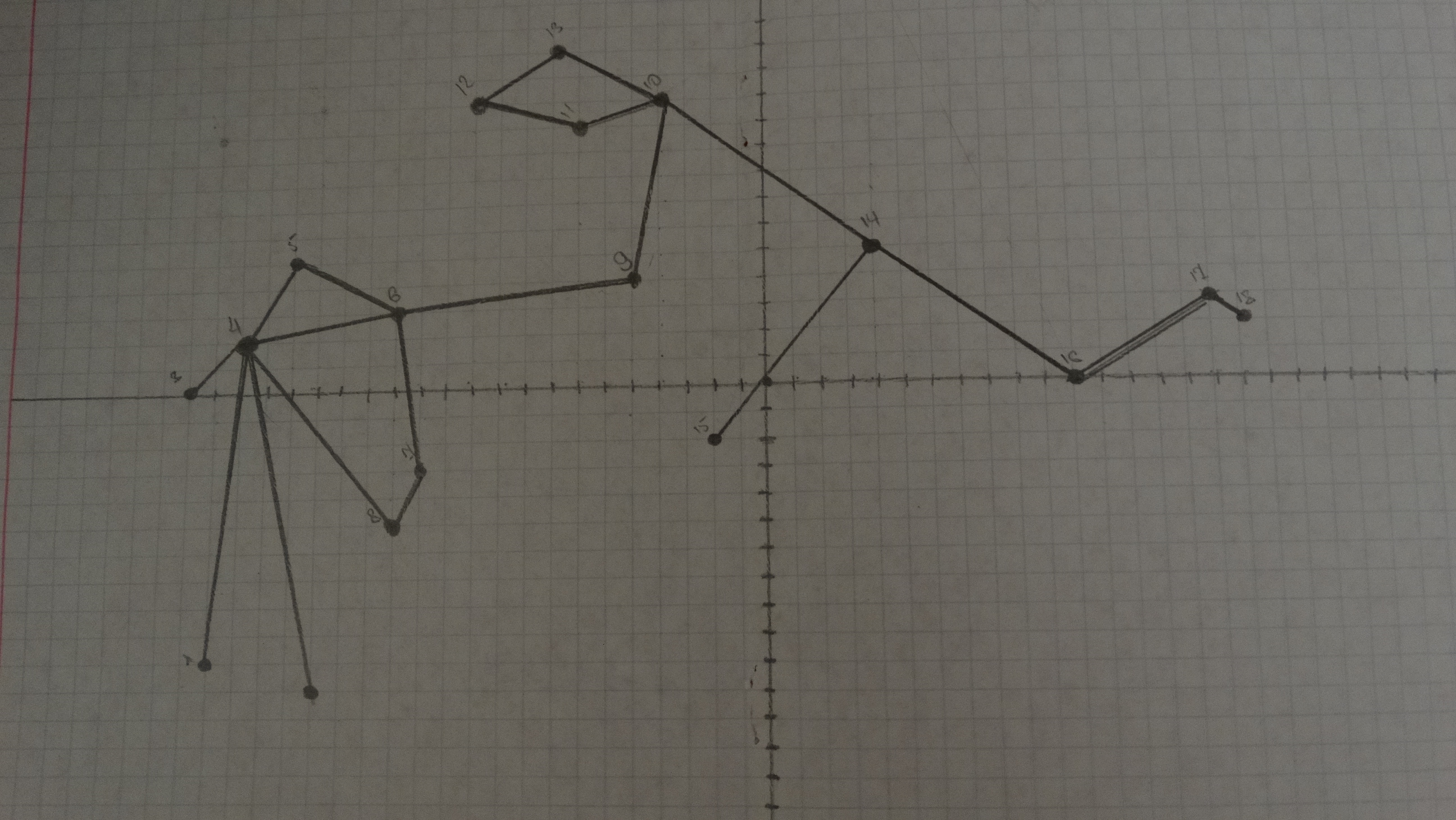 Черты  характера  родившегося  под  этим  созвездием.характер Водолеев неоднозначен. Сатурн делает их меланхоликами, предающимися грустным воспоминаниям, а Уран толкает их к бунтарству, к разрушению старых традиций.Но все же Водолеи от природы спокойные, добрые, услужливые, мягкие, чувствительные и в тоже время властные.Водолеи стремятся к большим путешествиям, новым ощущениям, неведомым горизонтам и новым друзьям.Рожденные под знаком Водолея притягательны своей человечностью, они готовы прийти на помощь даже незнакомым людям. Водолеи постоянно окружены знакомыми, но друзей у них не много. Им важно не количество, а качество. Длительные и серьезные отношения обычно поддерживают недолго, так как предпочитают новые знакомства постоянной дружбе. Знакомства заводят быстро, с ними всем легко, к ним тянутся люди, так как они словно излучают свет. Доверяются же они не всем, а только близким знакомым. Если Водолей теряет интерес к человеку, его расположение невозможно вернуть никакими средствами.
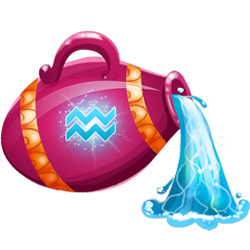 Цвета знака Прежде всего, Водолеям, чьей стихией является вода, можно рекомендовать холодные, неяркие цвета. Синий, голубой, зеленый – то, что вам подходит. Эти цвета будут находиться в идеальной гармонии с вашей энергетикой, помогут быть спокойным и сохранять рассудительность даже в самых сложных жизненных ситуациях.  Камни Водолея Полезными камнями для Водолея считаются красный гранат, кварц, аметист и сапфир. Гранат и аметист дают силы и энергетическую подпитку для решения самых разных проблем; кварц наполняет творческой энергией; сапфир же может поправить нервное и физическое здоровье.
Вывод:Я  научилась  строить  своё  созвездие  на координатной   плоскости  и  узнала  достаточно  много  информации  про своё  созвездие.
ЛитератураИсточник: http://astrosecret.ru/zodiakalnyj-goroskop/zodiakalnyj-goroskop-vodoleyaисточник:http://www.zodiack.ru/vodolei/vodolei-tipichnye-cherty-haraktera.htmисточник:https://ru.wikipedia.org/wiki/Водолей_(созвездие)источник:https://ru.wikipedia.org/wiki/Декарт,_Ренеисточник:http://lektsii.org/9-9253.html